«Оглянуться в будущее»
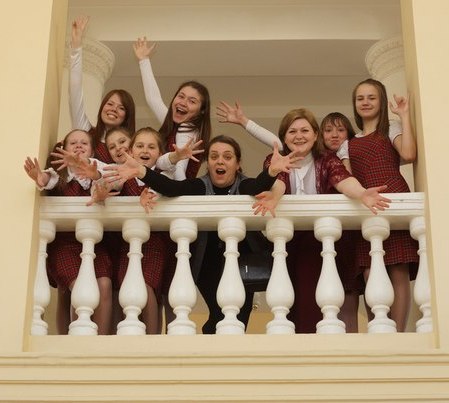 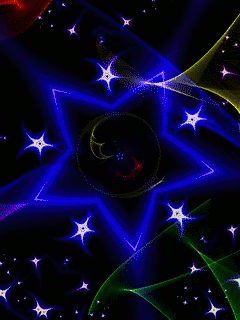 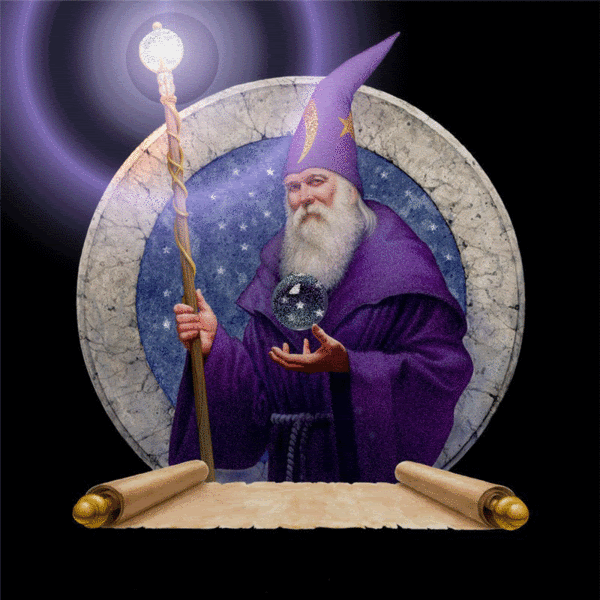 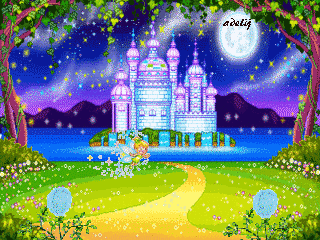 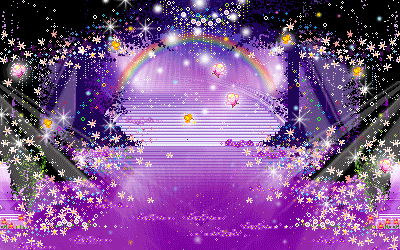 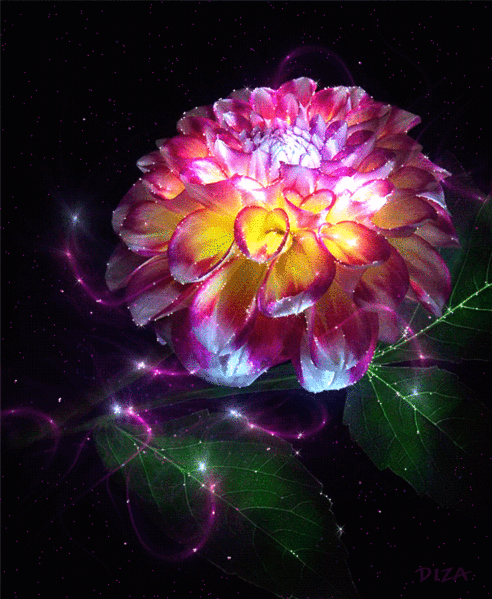 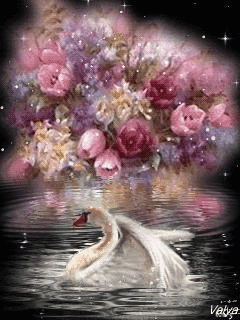 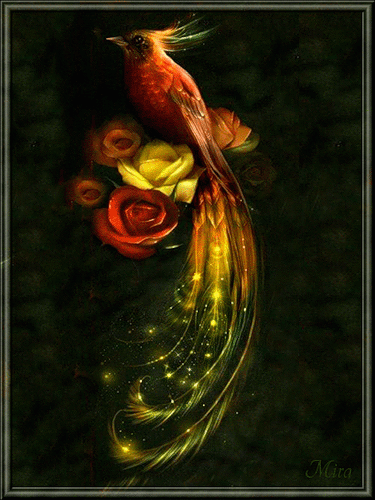 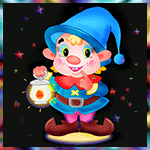 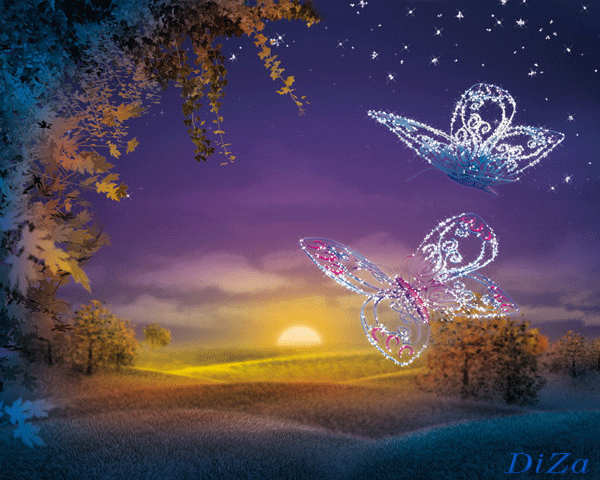 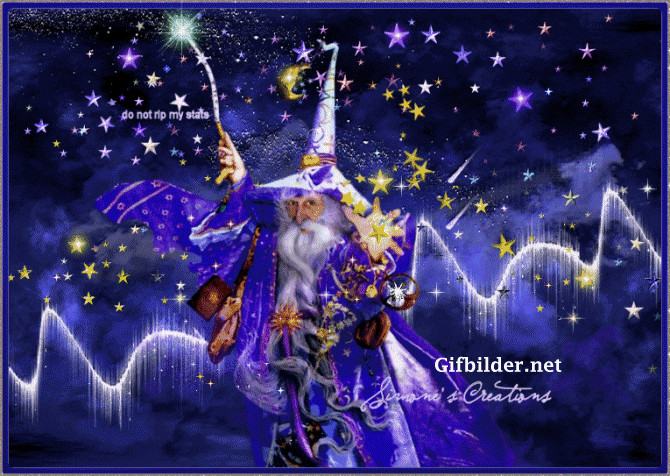 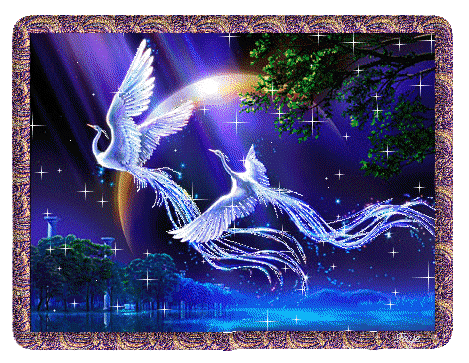 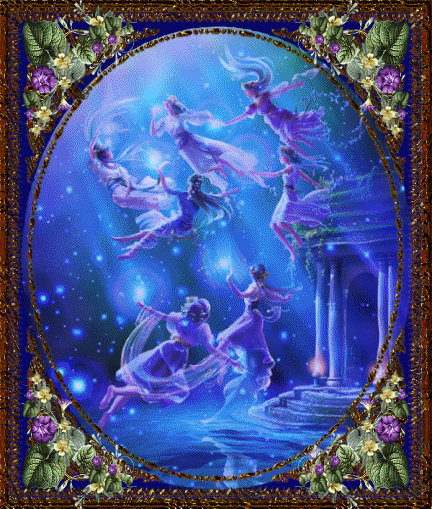 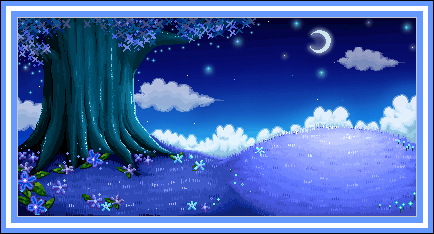 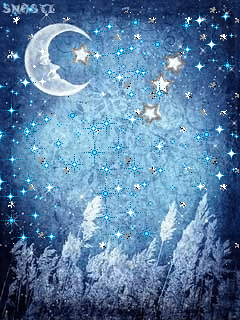 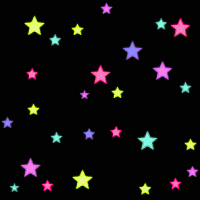 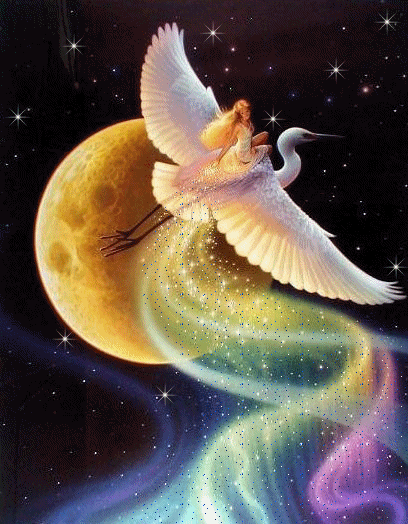 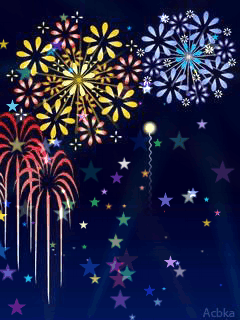 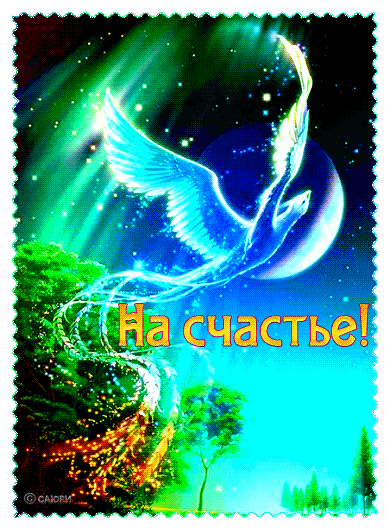 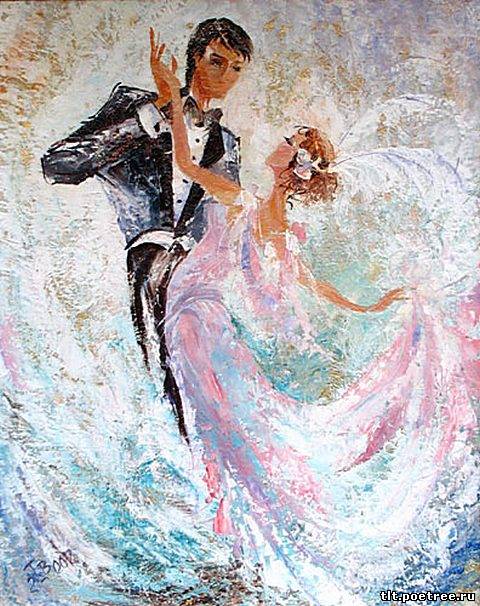 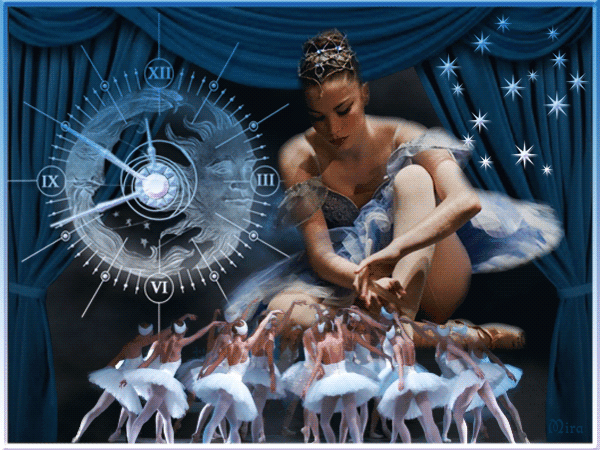 Всероссийский конкурс «Белые ночи» г. Санкт – Петербург, 2011 год
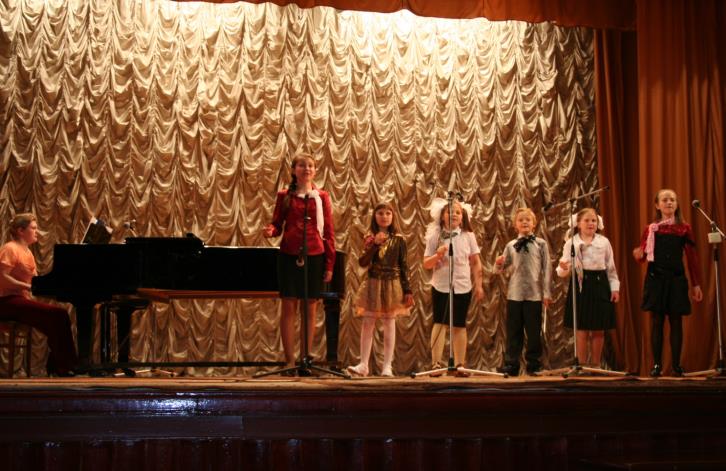 Международный конкурс «Венский звездопад», Австрия г.Вена, 2011
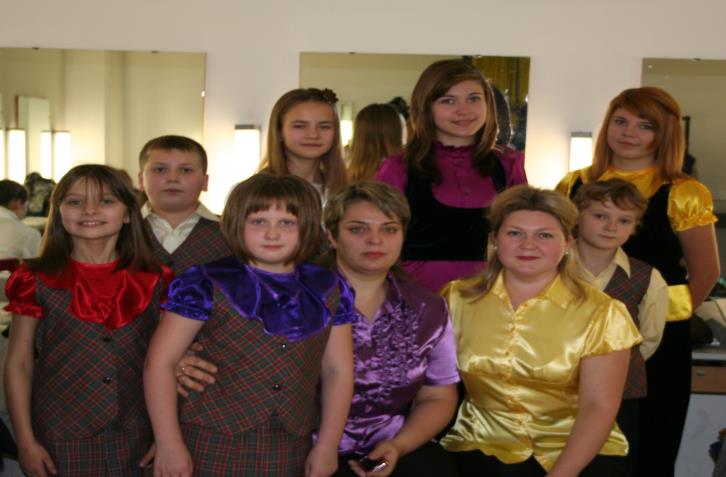 V открытый районный конкурс ансамблевого пения «Звонкие голоса» г.Полярные Зори,2013
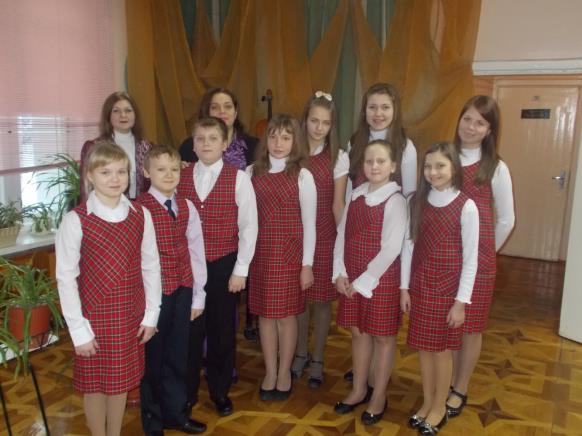 Региональный тур III Всероссийского конкурса детских академических хоров и вокальных ансамблей «Поющее детство» г.Петрозаводск, 2013
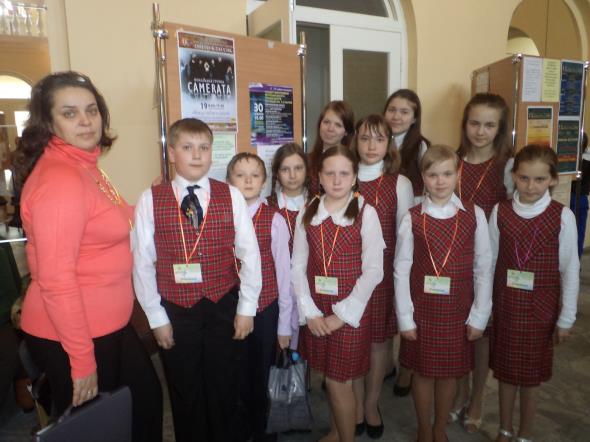 Всероссийский хоровой конкурс «Серебряный камертон» г.Вологда, 2013
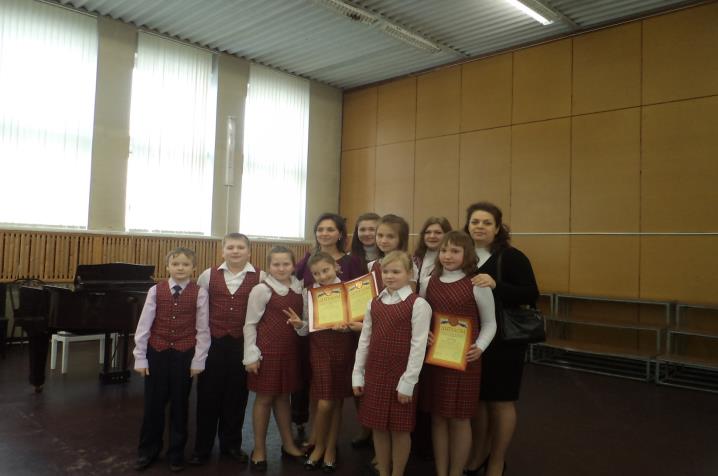 Рождественский концерт
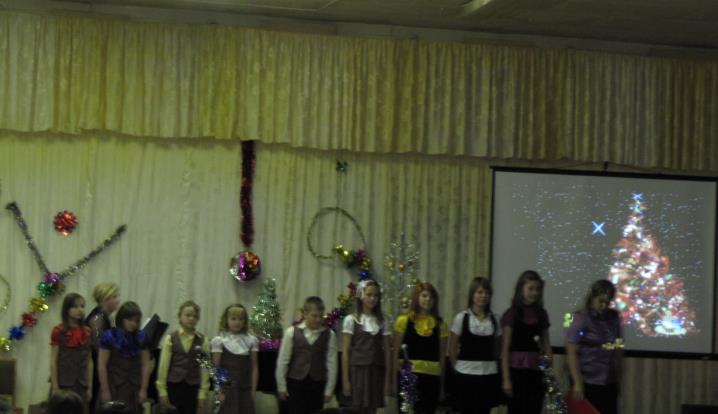 Посвящение в первоклассники
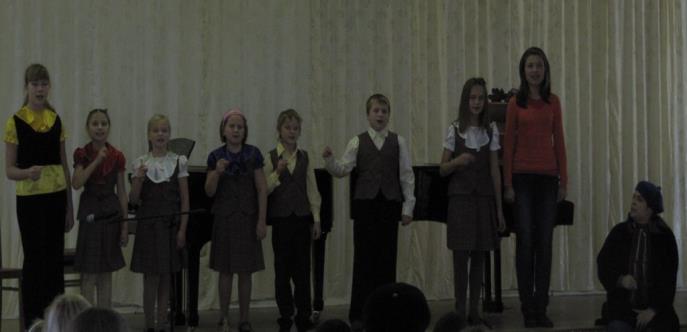 Посвящение в первоклассники
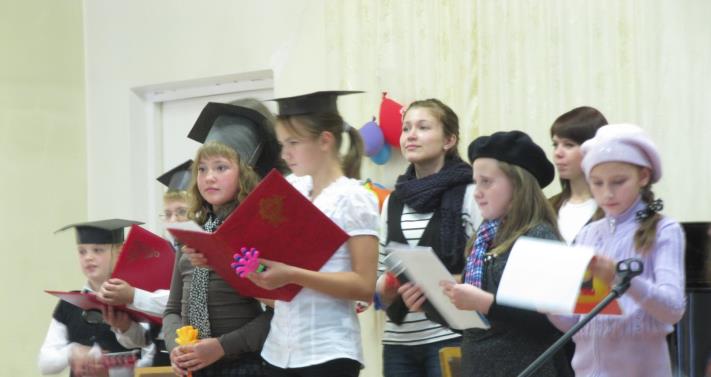 Новогодний концерт
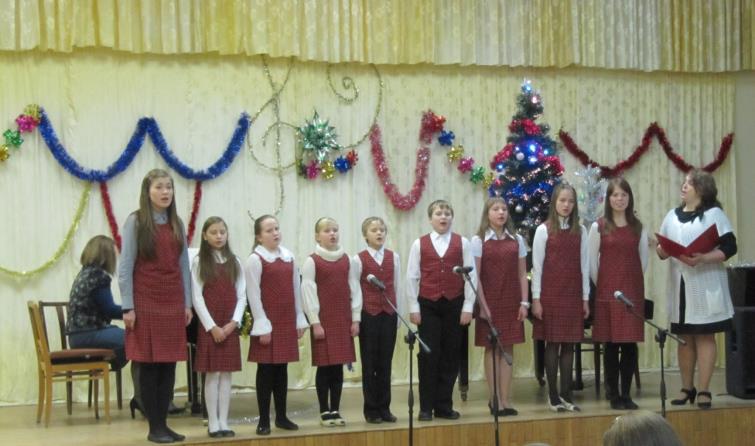 Музыкальная сказка
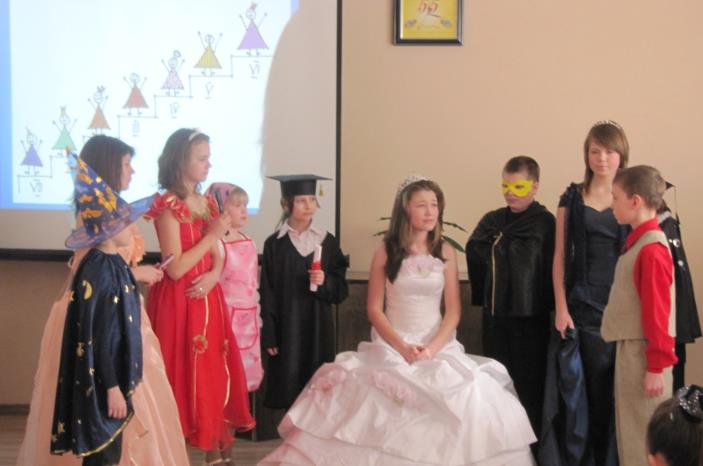 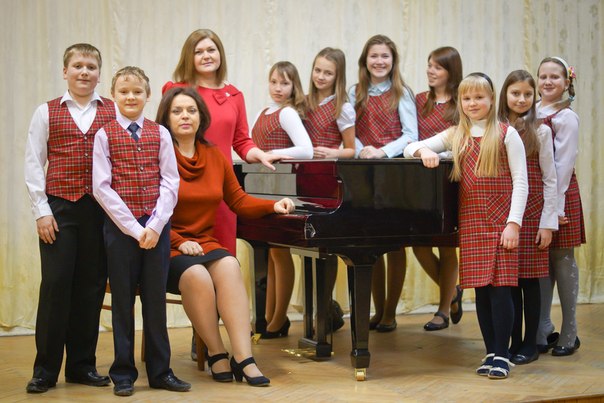 Перголези «Stabat mater»
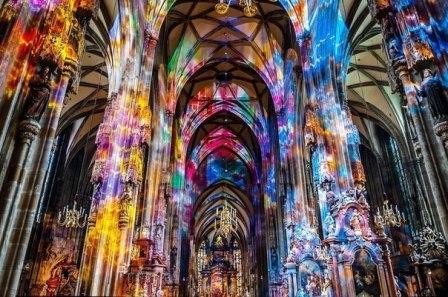 «Иди всегда вперёд!»
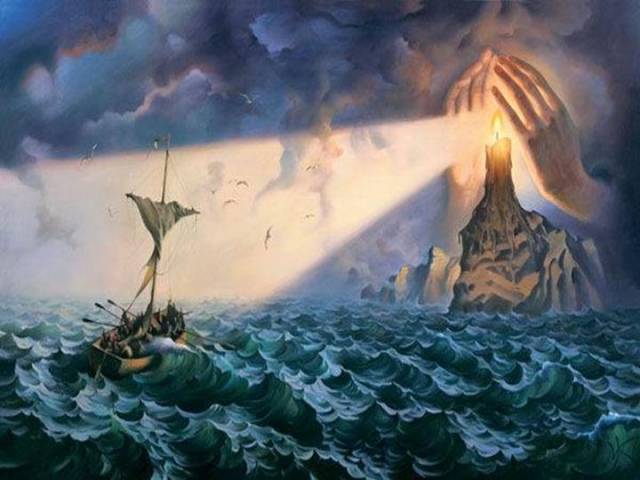 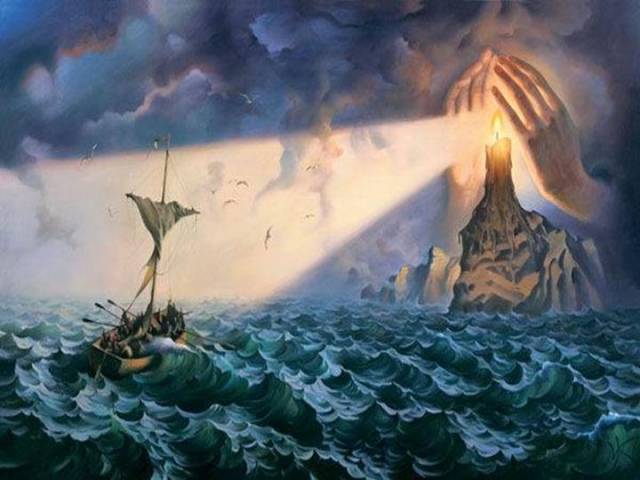 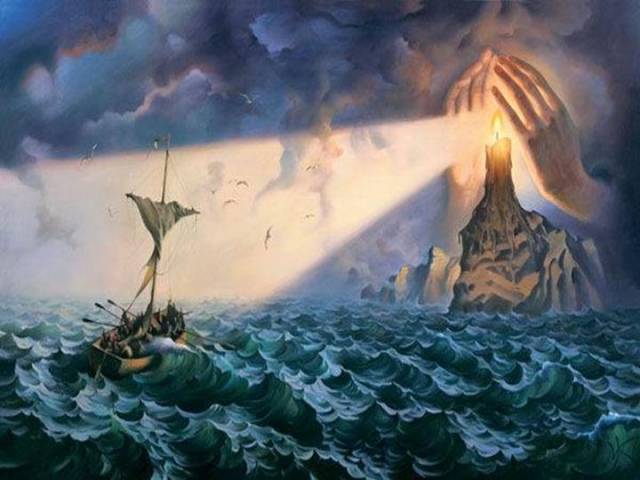 «Жил-был на свете мальчик»
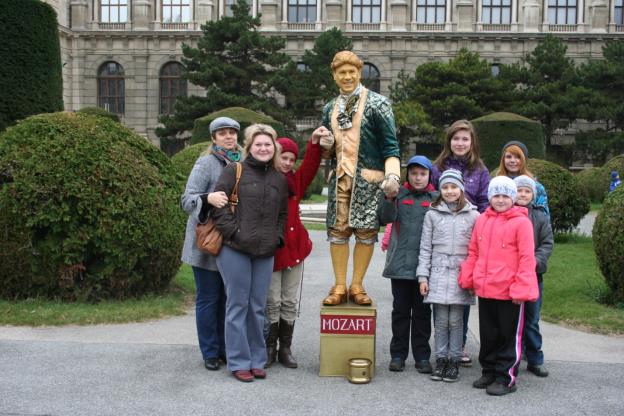 «Ожидание зимы»
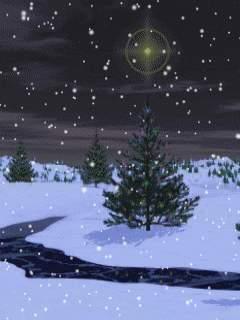 «Рождественская песня»
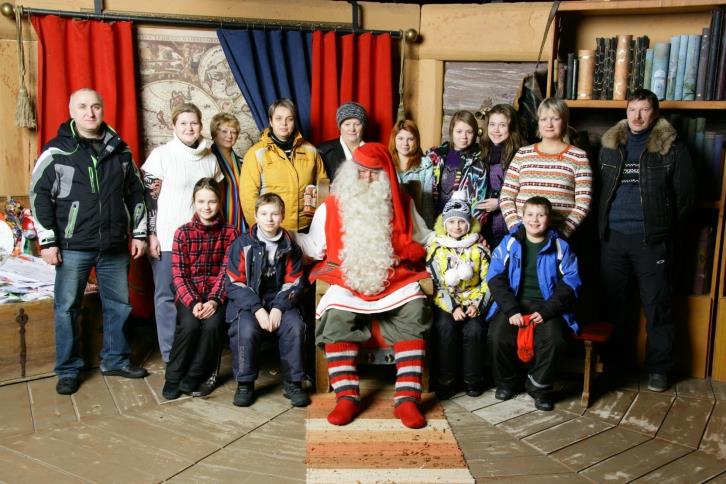 «Рождество»
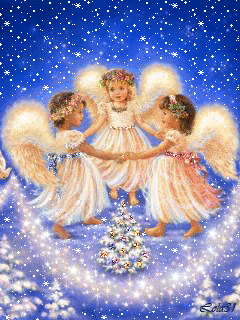 «Пришла весна»
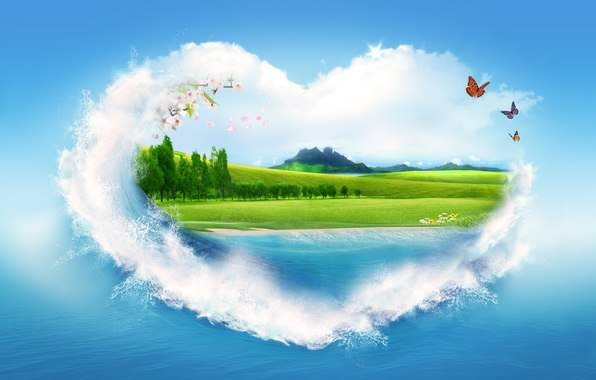 «Фиалка»
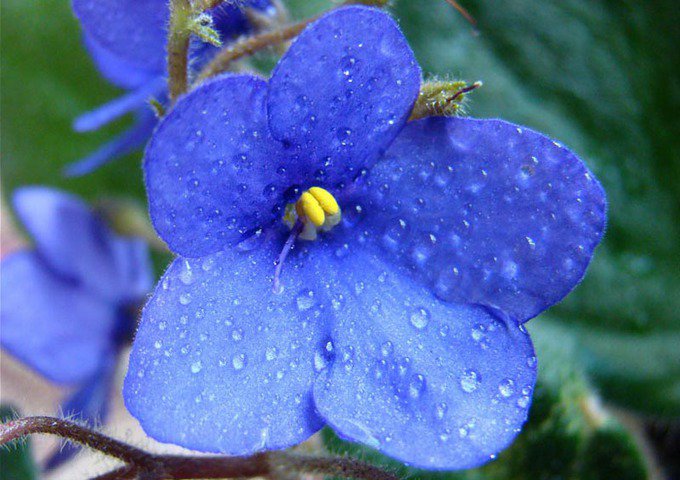 «Поведай ты мне о войне»
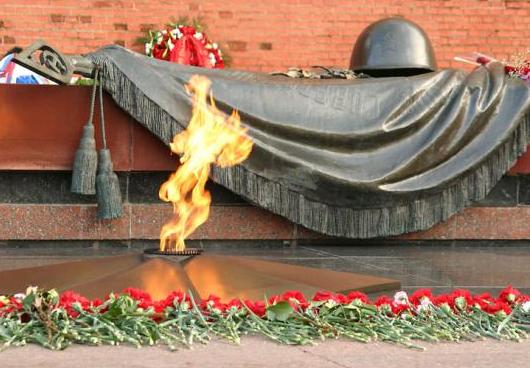 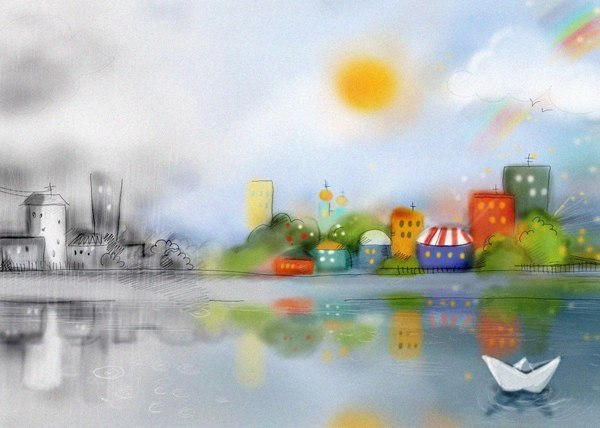 «Старая кукла»
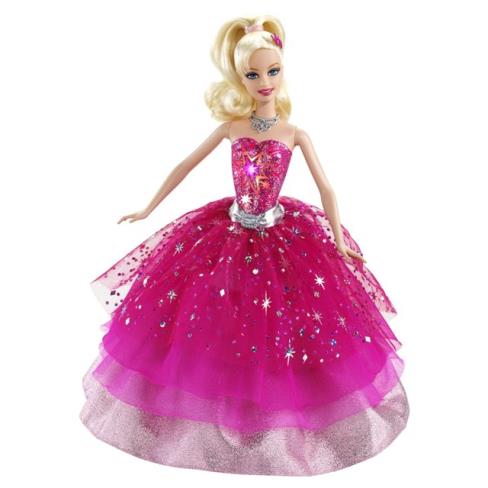 «Перуанский вальс»
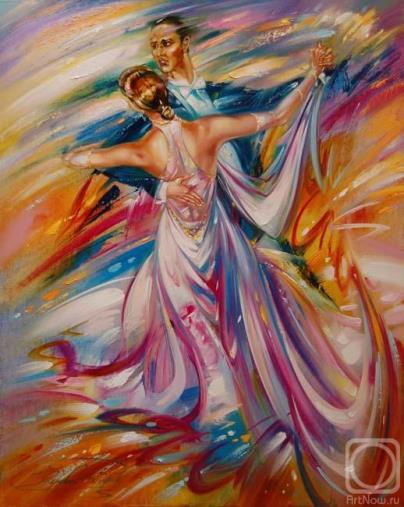 «Гитарист»
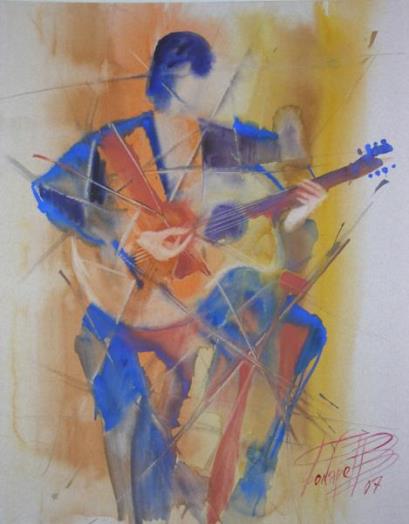 «Карусельные лошадки»
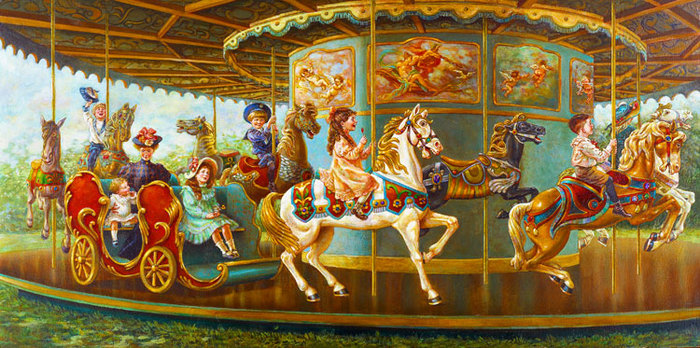 «Кузнечик»
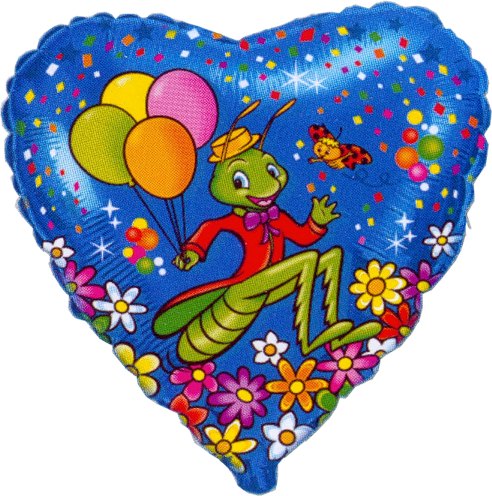 «Жил да был Брадобрей»
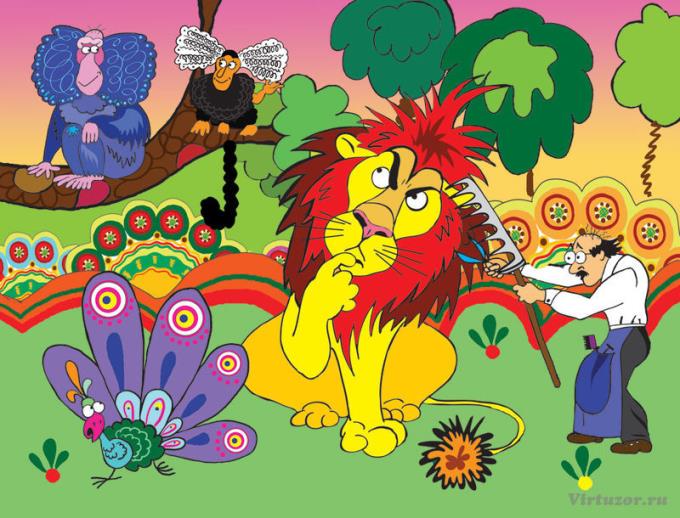 «Её, величество, сцена!»
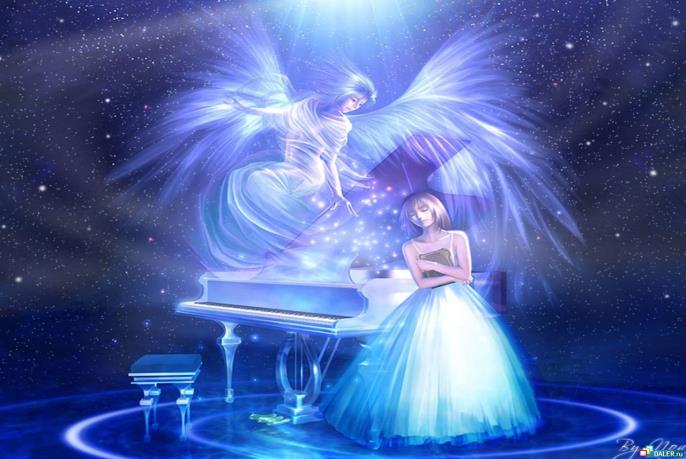 «Путешествие во времени»
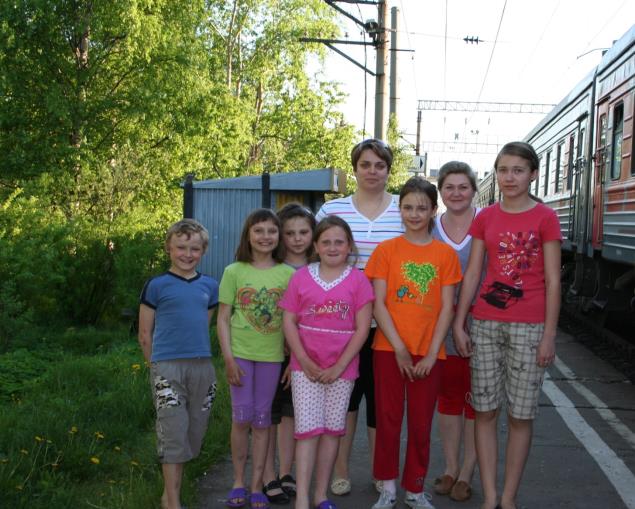 Санкт-Петербург, Ладожский вокзал
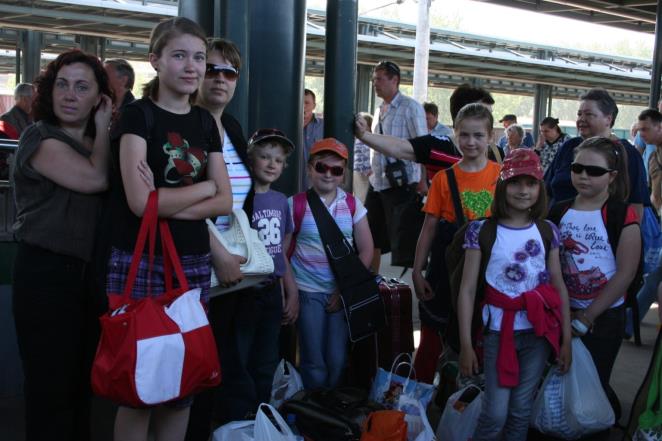 Кто сказал, что артист должен быть голодным?
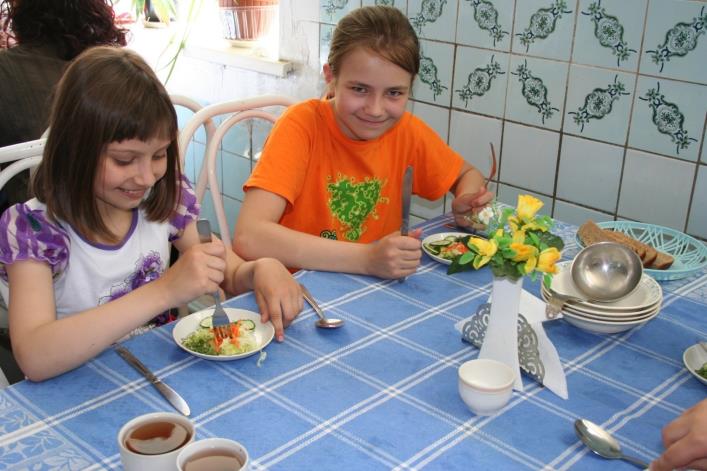 Три девицы…
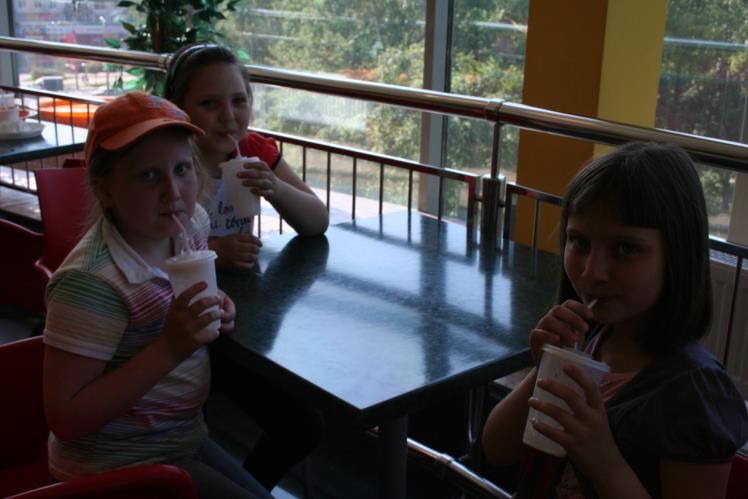 Ждём…
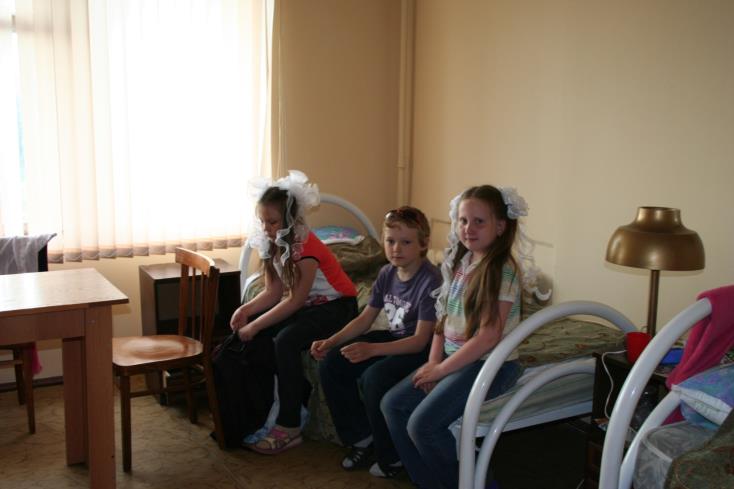 последние наставления перед выступлением
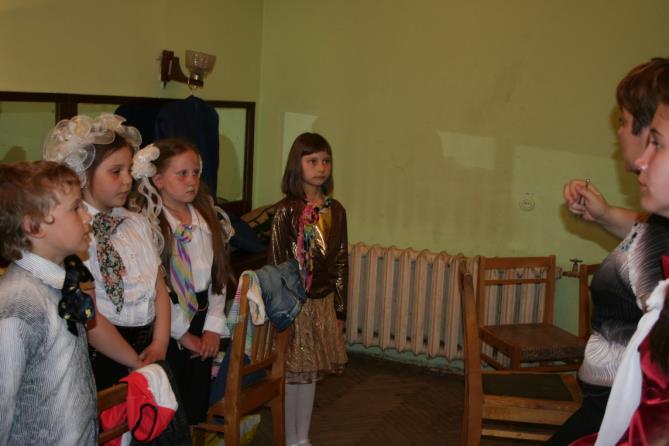 Захват «Авроры»
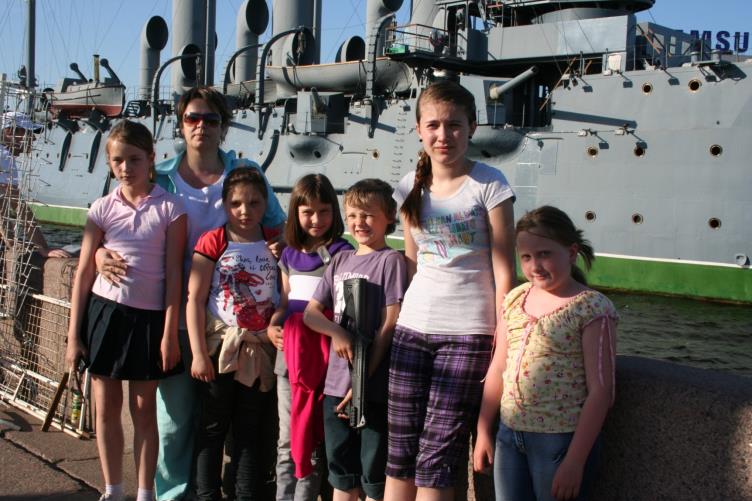 Экскурсия в Петергоф
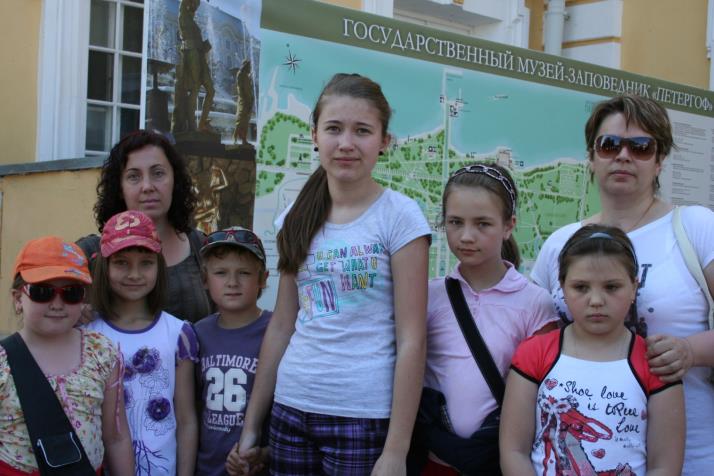 Необъятный дуб
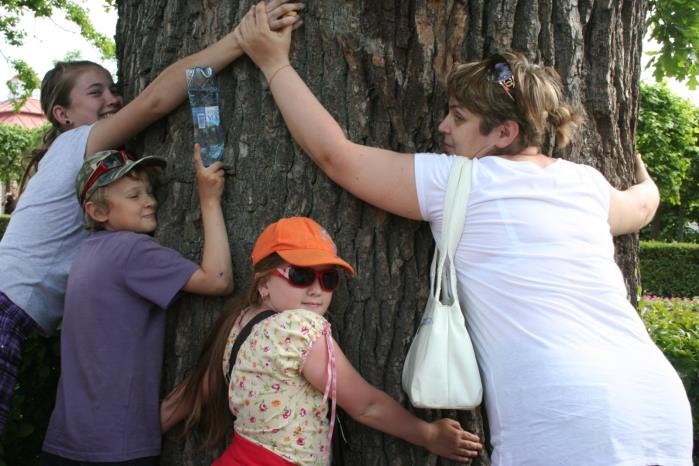 По дороге в Австрию
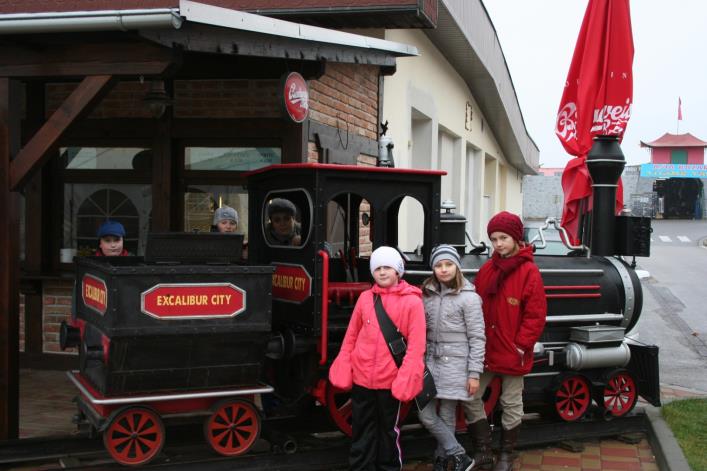 Юные пираты
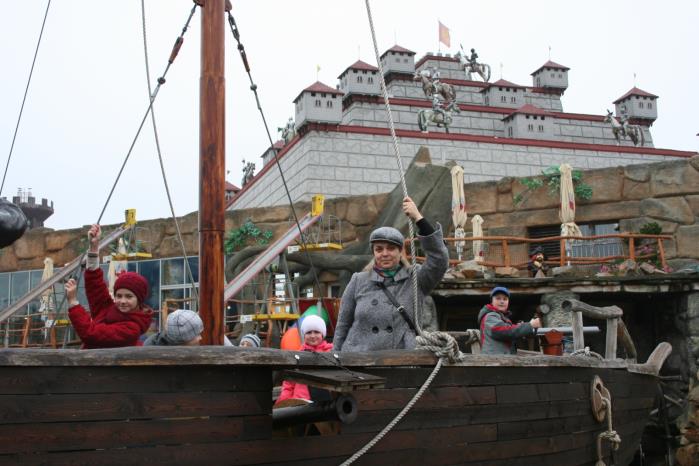 Наши рыцари
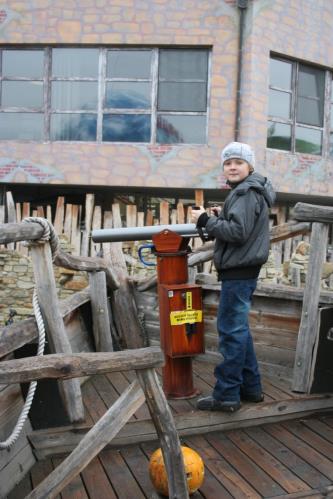 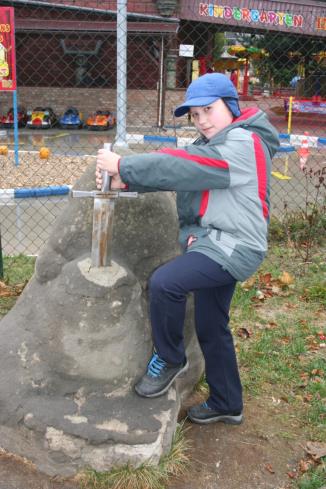 Достопримечательности Вены
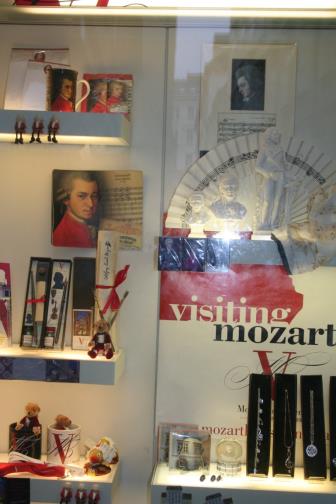 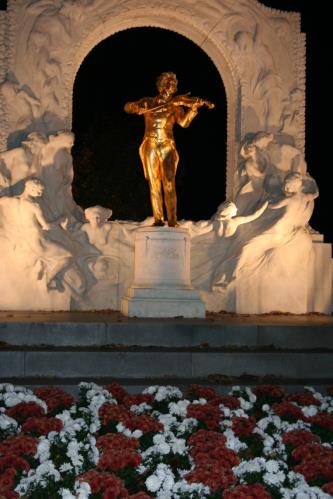 Поедем, прокатимся?
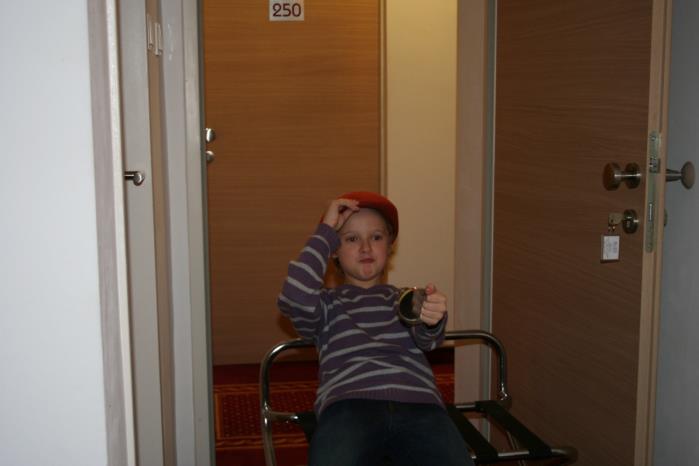 Триумфальная арка, Шёнбрунн
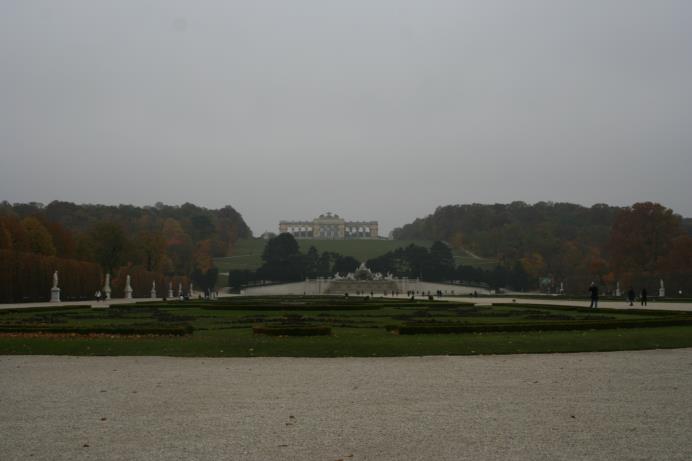 Чудеса, да и только!
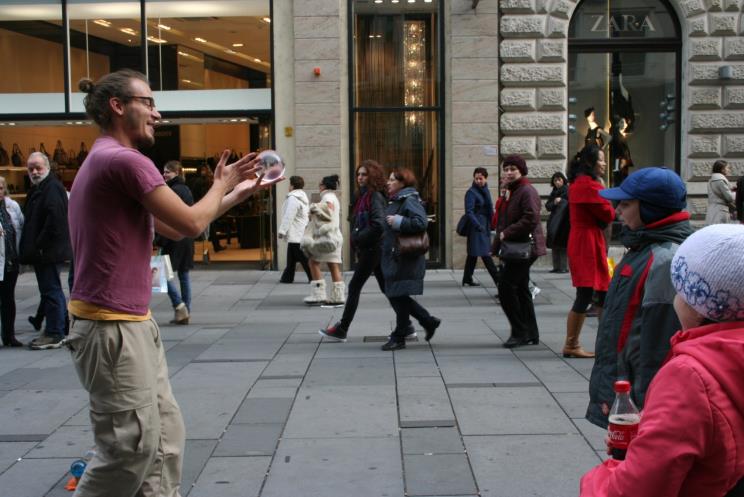 Прага
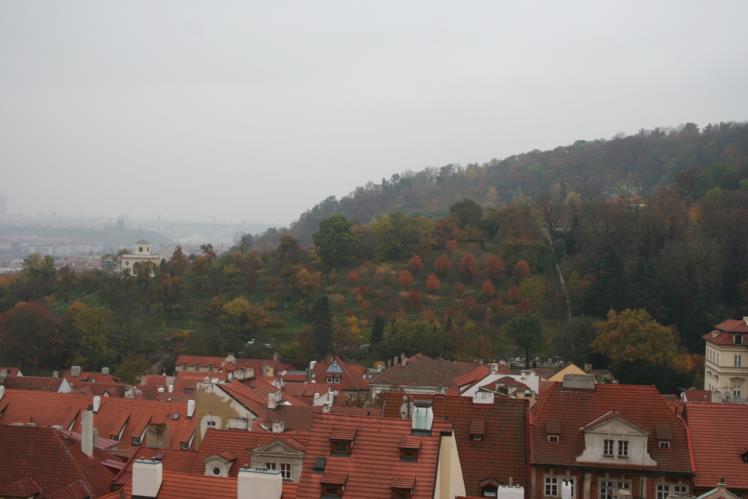 Речные трамвайчики
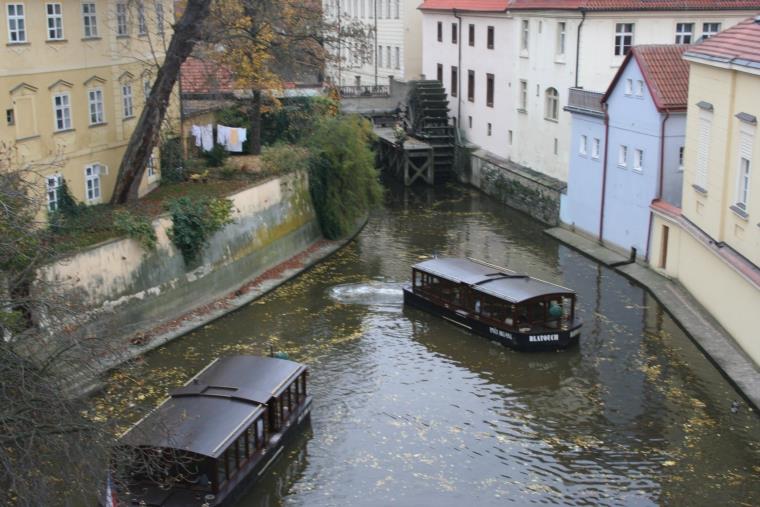 На Карловом мосту
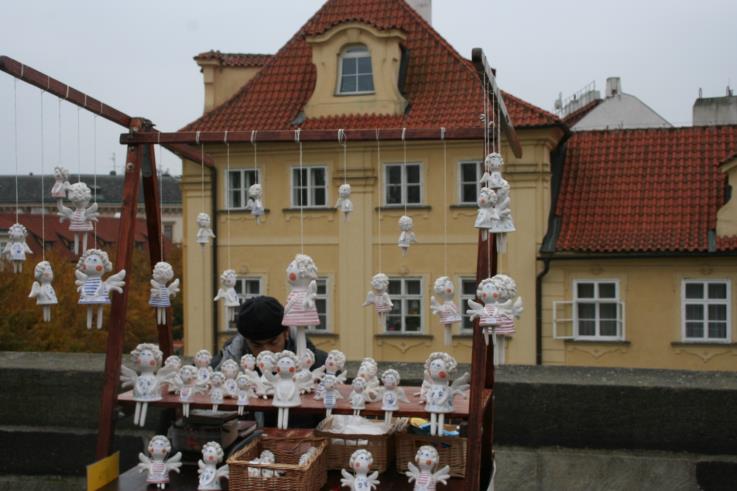 Местная диковинка - шарманщик
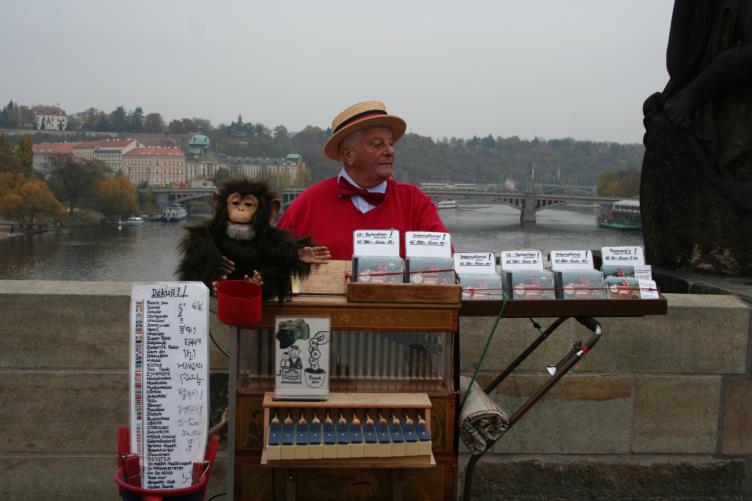 По улочкам Праги…
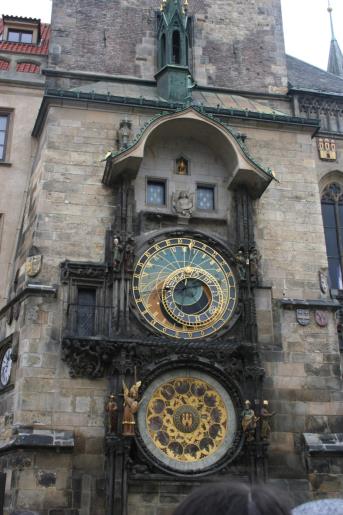 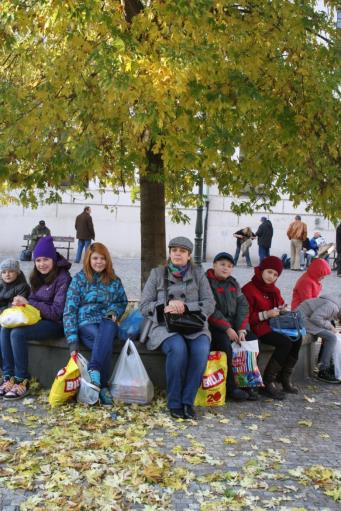 Долгожданная награда
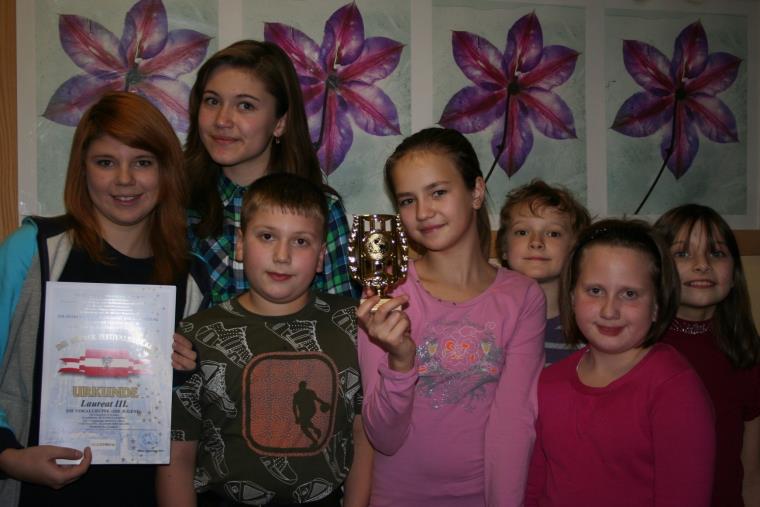 Минск, 7 ноября
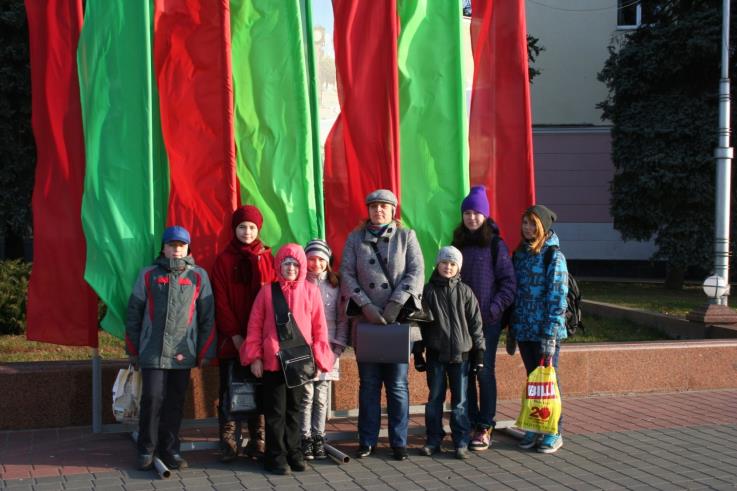 В гостях у Санты…
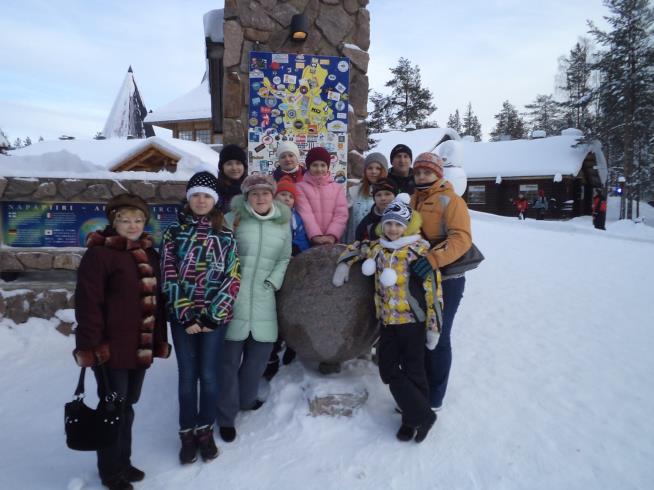 Несмотря на мороз
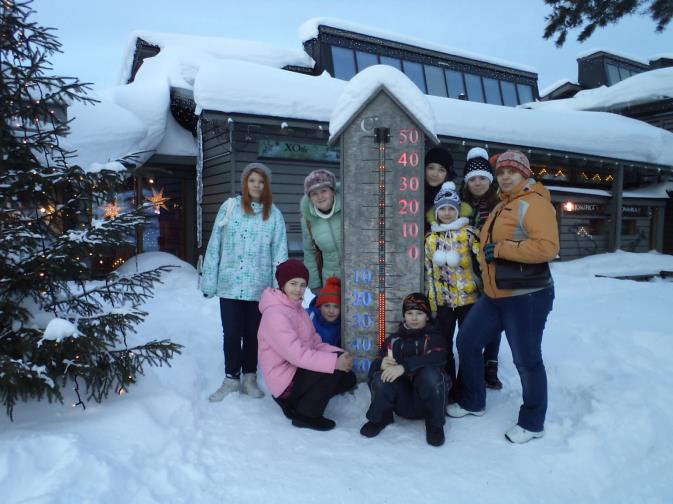 Старый добрый лось
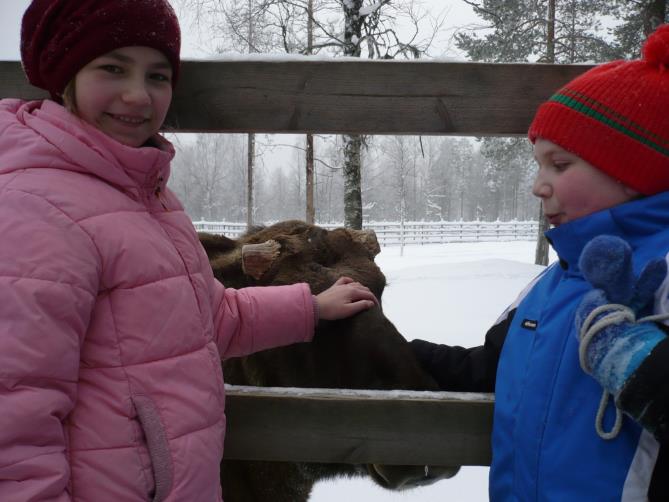 Эх, прокачусь!
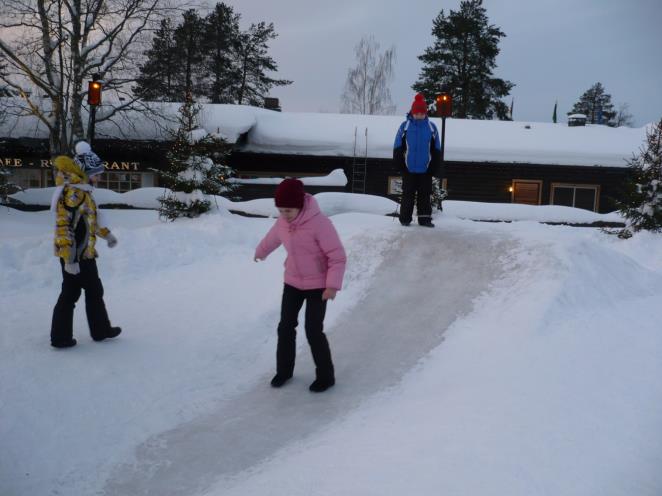 И снова Питер(Проездом в Вологду)
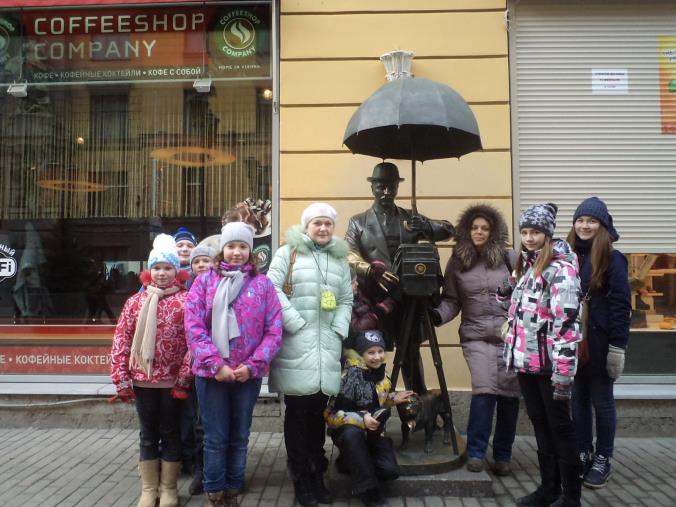 Лепота!
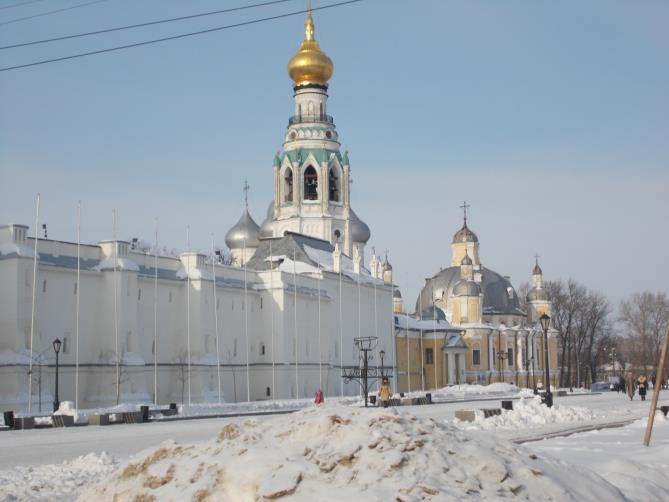 «…в доме, где резной палисад»
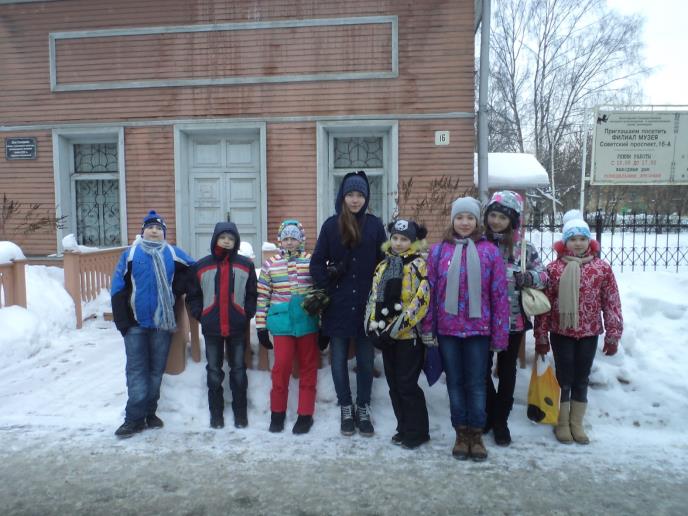 Петрозаводск, консерватория
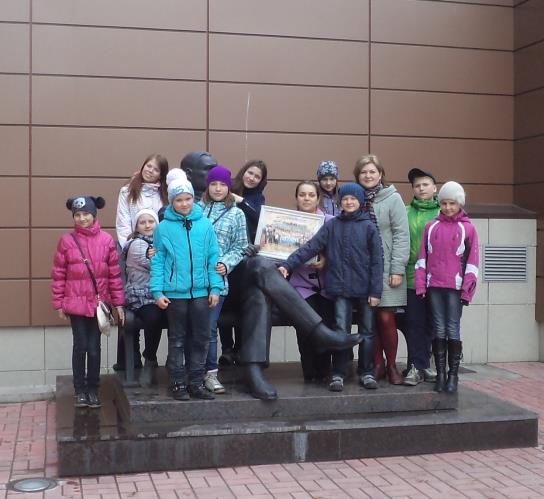 Мальчишки и девчонки
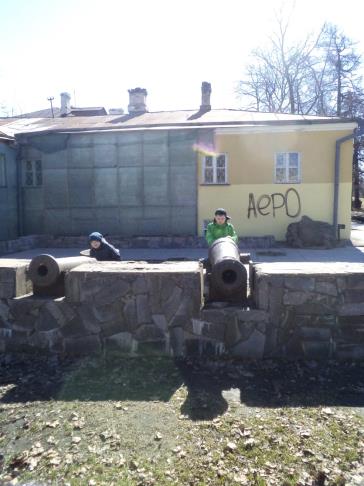 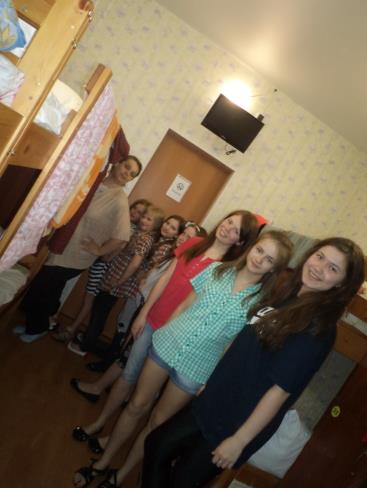 Умаялись….
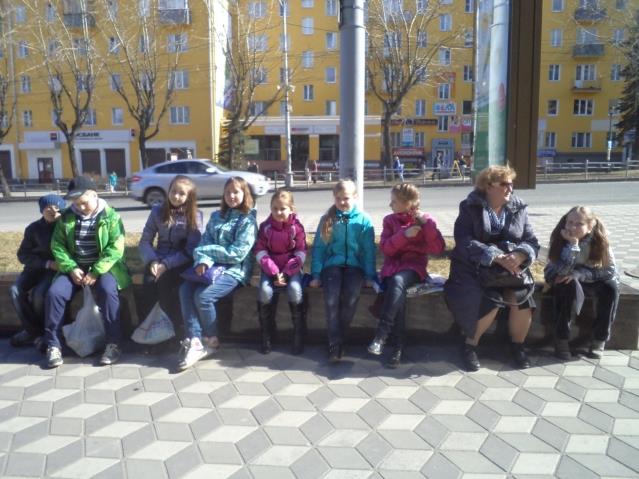 «Мы живем в паутине волшебства, соединенной серебряными нитями случайностей и обстоятельств. Мы рождаемся с вихрями, пожарами и кометами внутри нас. Мы рождены чтобы петь, как птицы, читать узоры облаков и видеть судьбу в песчинке»
«Джаз»
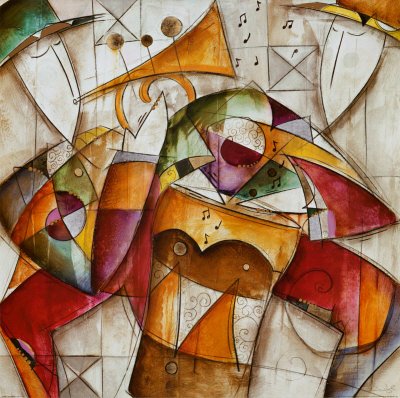 «Stop, people!»
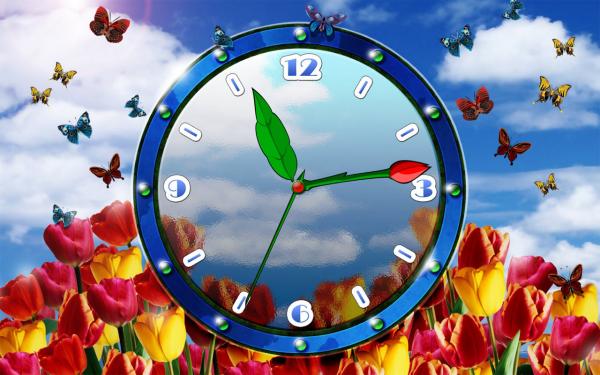 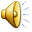 «Недетское время»
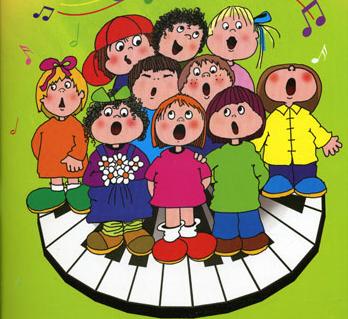 «Делайте то, во что верите,и верьте в то, что делаете!»
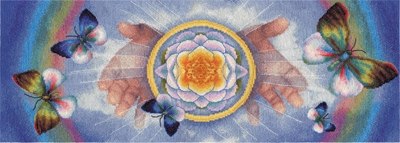